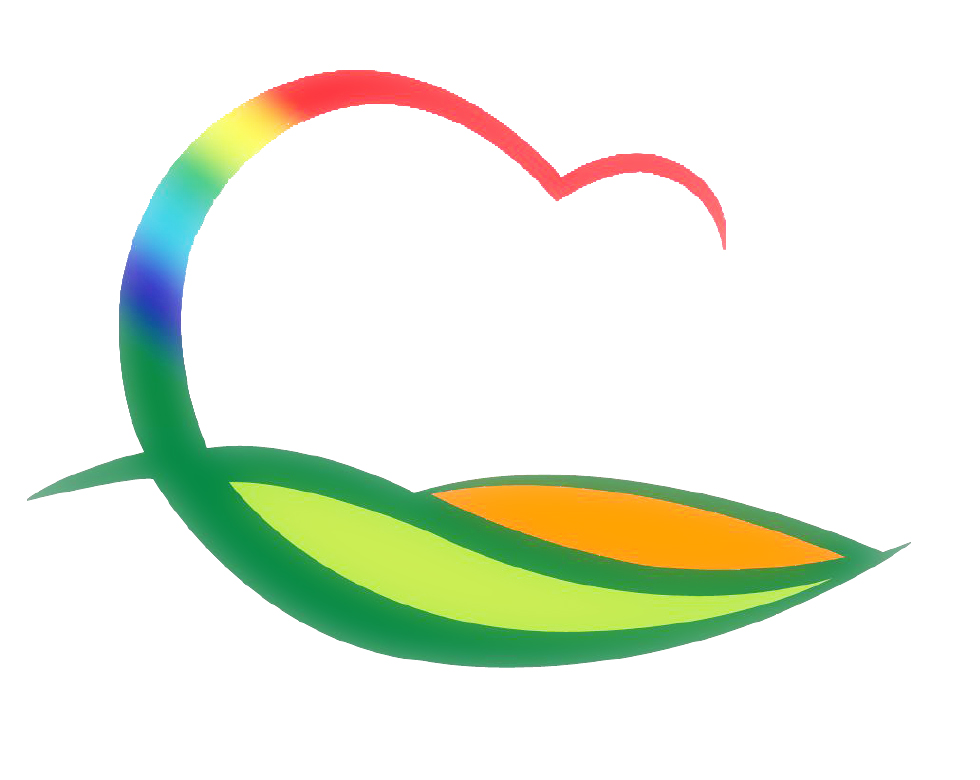 상수도사업소
[Speaker Notes: 먼저, 지금의 옥천입니다.]
3-1. 영동정수장(신설)여과지 여과사 교체
12. 1. ~ 12. 31.       /   63백만원
신설여과지 98ton    /   4지 여과서 교체
3-2. 궁촌지 취수탑보수 실시설계용역 추진
12. 1. ~ 12. 31.                 /   20백만원
취수탑 제2취수공 보수 1식  /  실시설계용역
3-3. 상수도 공사 추진
▣ 이달의 중점 홍보 사항
겨울철 수도시설 동파방지 홍보
군 홈페이지 및 홍보물 제작· 배부